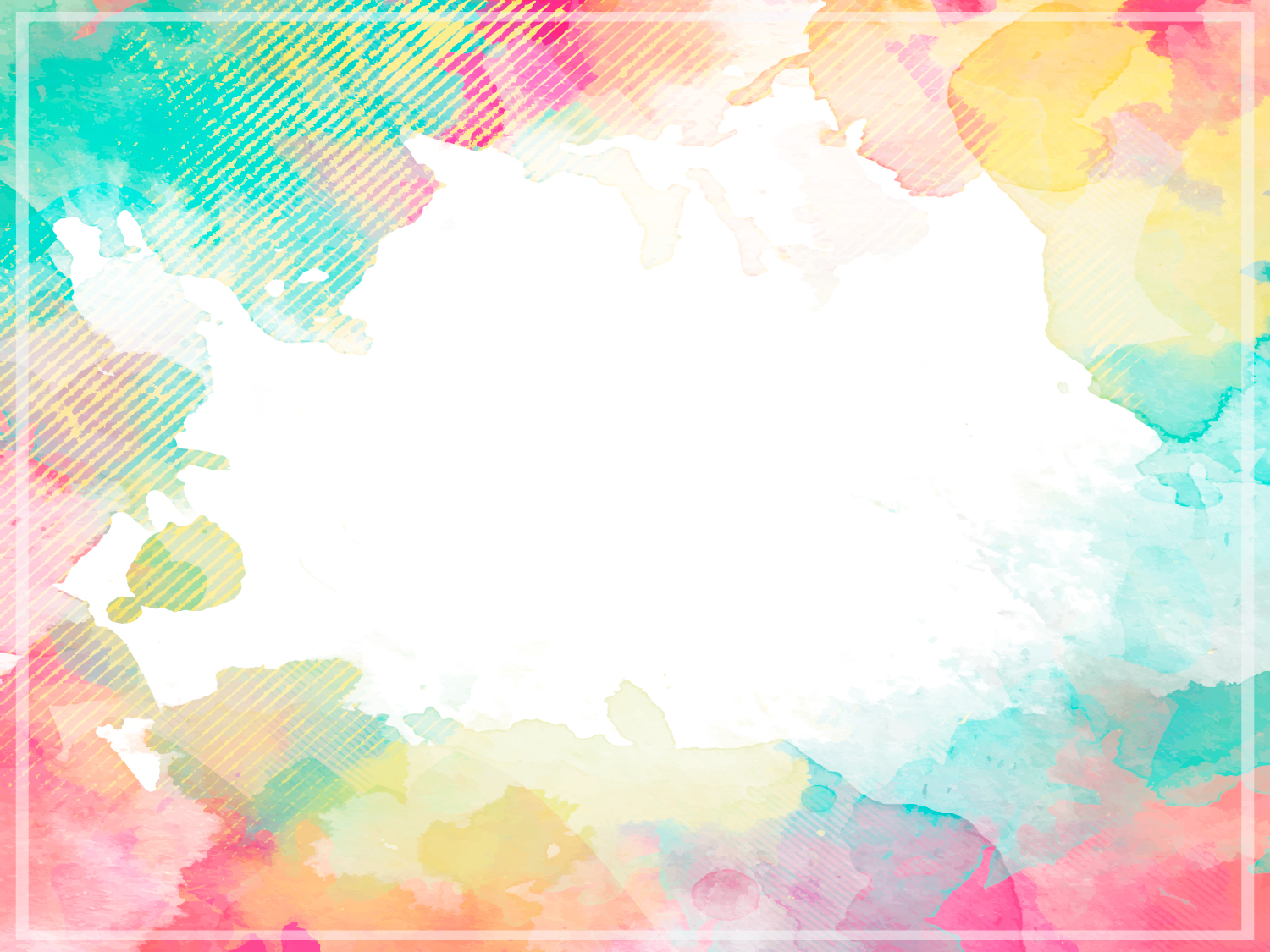 Материально-техническое обеспечение детского сада.
В детском саду функционируют 8 общеразвивающих групп. На втором этаже расположен музыкальный зал, спортивный зал, кабинет методиста, кабинет заведующего и совмещённый кабинет учителя-логопеда и педагога психолога.                                                                              На первом этаже расположен зимний сад и медицинский блок.
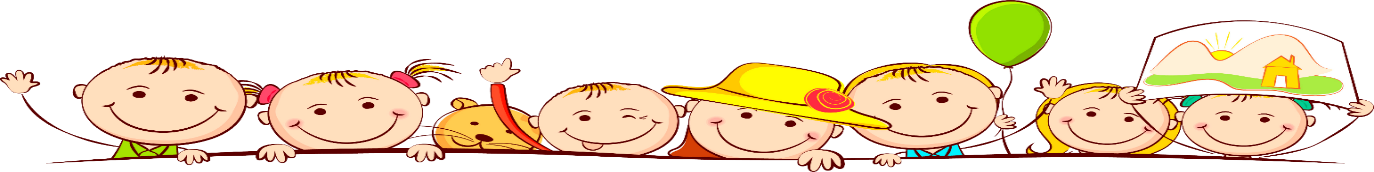 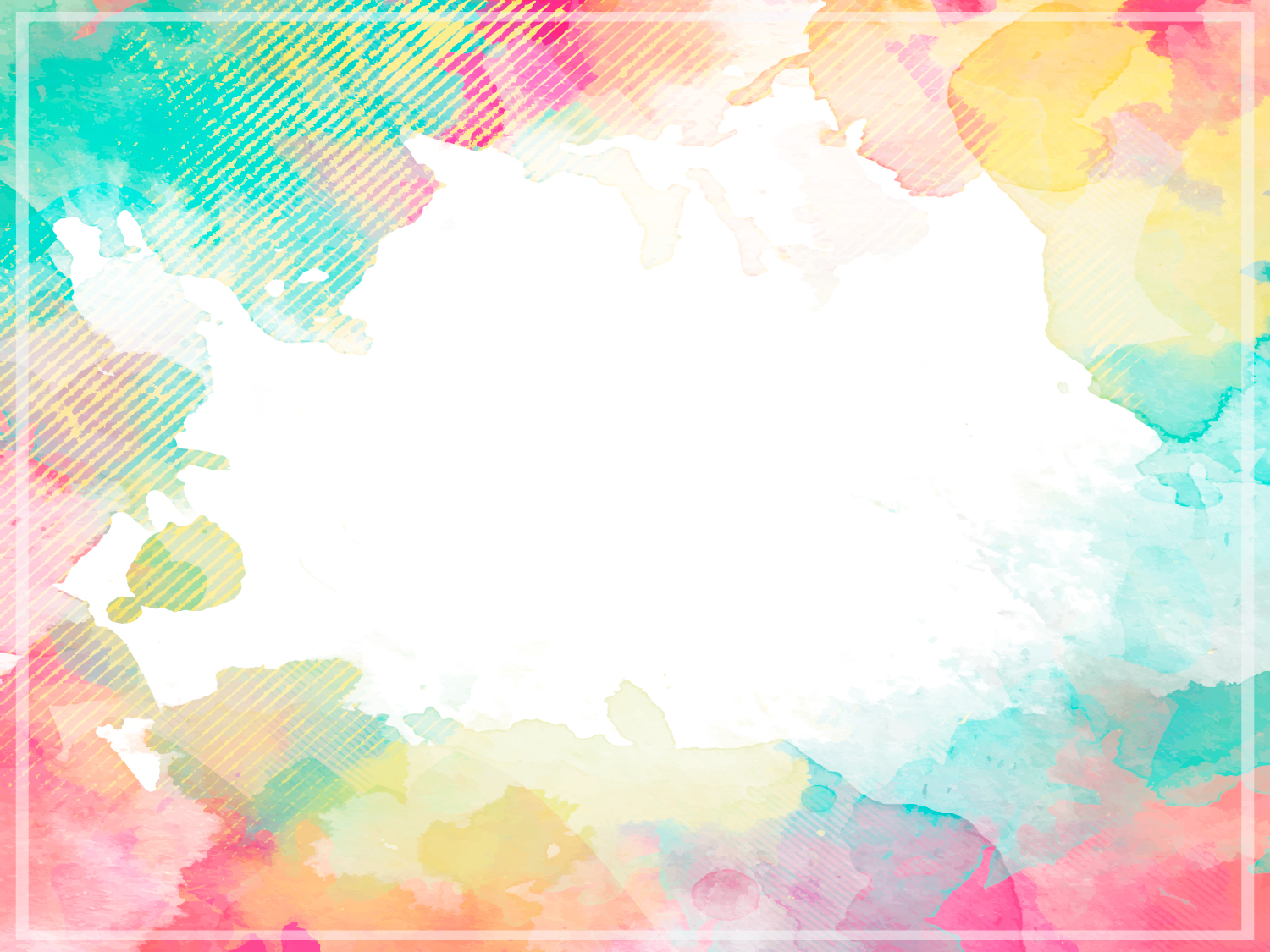 Материально-техническое обеспечение детского сада.
Методический кабинет:
Стационарный ПК, принтер, ноутбук, методические пособия
Кабинет заведующего д/с:
Стационарный компьютер, принтер
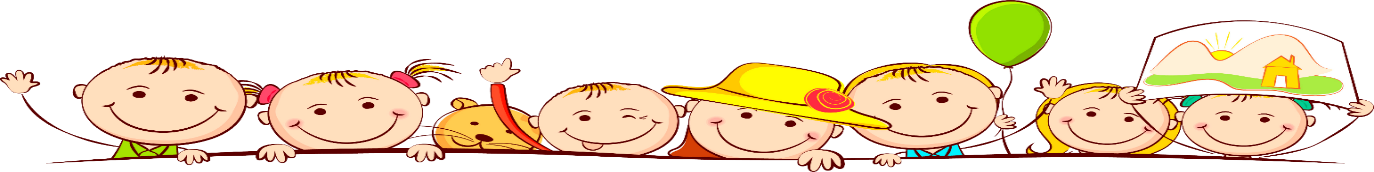 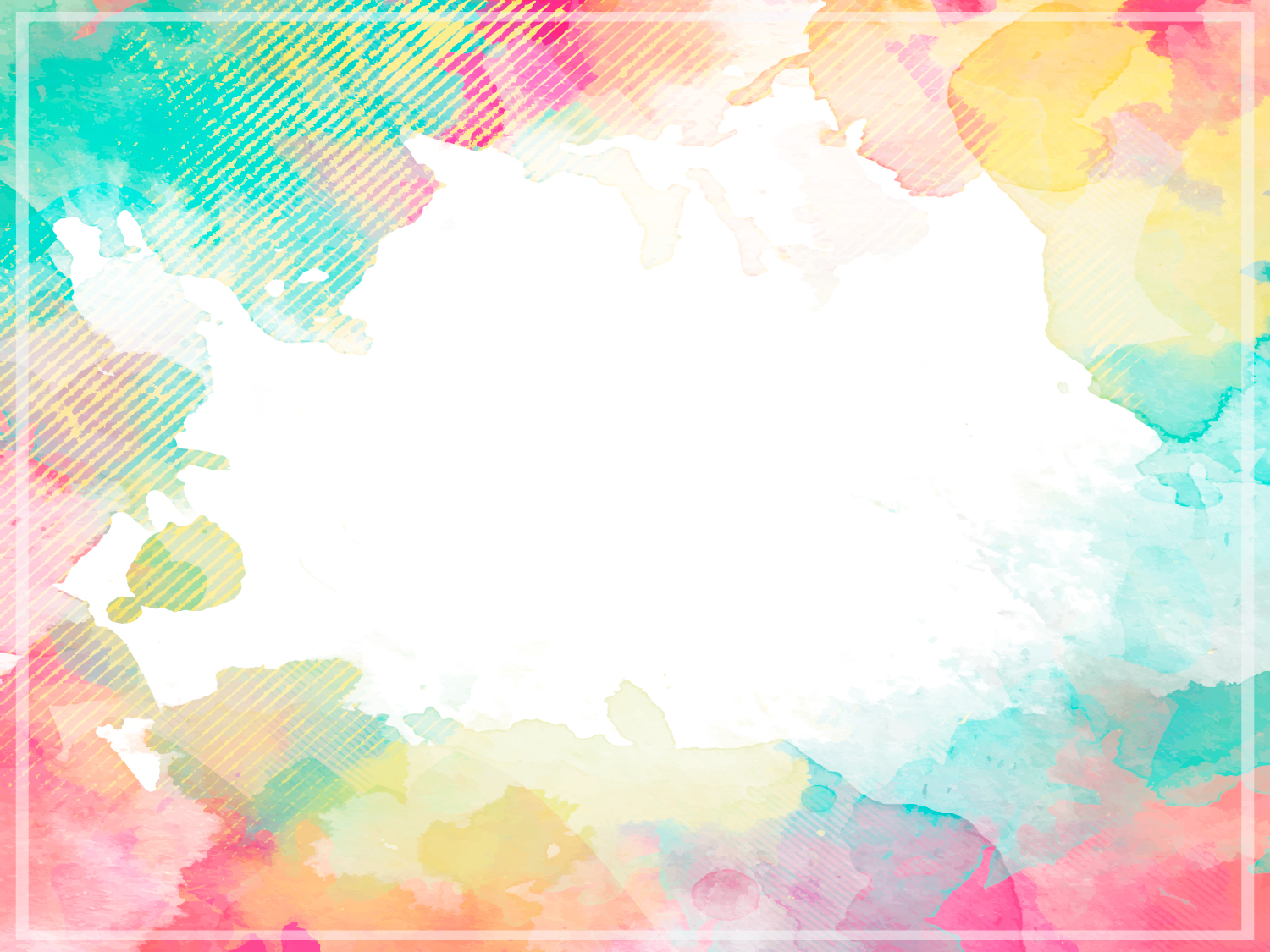 Качество и организация питания
Качество и организация питания
 В детском саду осуществляется полноценное пятиразовое питание, что является одним из главных факторов в работе по оздоровлению детей, оно сбалансированно и планируется на основе 20-дневного цикличного весенне-летнего и осенне-зимнего меню, с учетом потребностей детского организма.  В рационе присутствуют свежие овощи, фрукты, соки в течении всего года. Меню разработано специалистами АН ДОО «Алмазик» и медицинскими работниками (А.А. Коцовская, И.П. Шаповалова, Н. В. Франк, Н.В. Должикова, Е.В. Бикметова, Р.М. Валиева), основываясь на СанПиН 2.4.3648-20 и методических рекомендациях «Питание детей в детских дошкольных учреждениях северных районов страны» 
(утв. Министерством здравоохранения СССР 05.07.1985г. №11-14/24-6). 
Ежедневно контролируется качество поступающих продуктов питания, сроки реализации, объем порций; приготовление блюд осуществляется по технологическим картам.
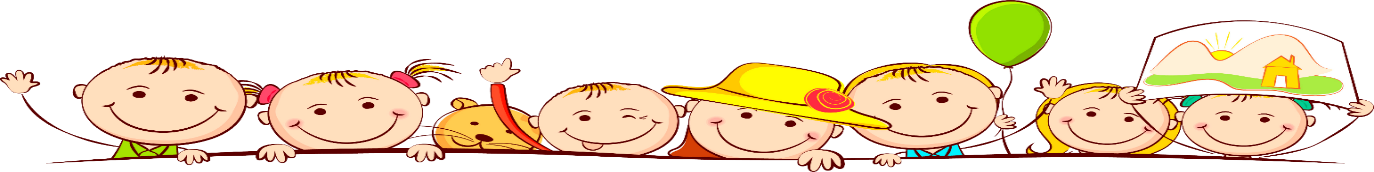 Условия обеспечения безопасности детей
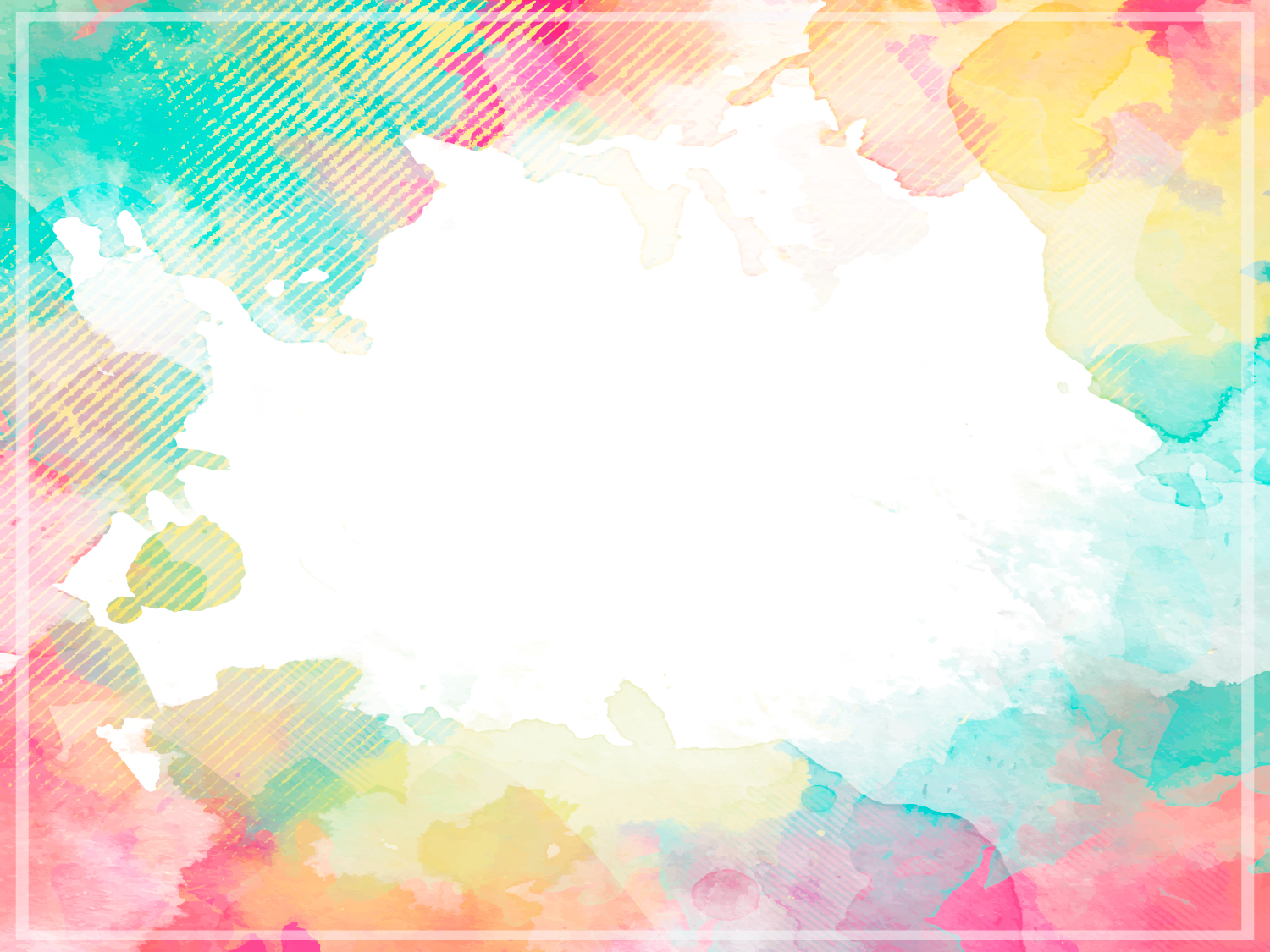 Для обеспечения безопасности жизни и деятельности детей в помещении детского сада и прилегающей к ней территории предусмотрена круглосуточная охрана сотрудниками «Айхал – охрана»
В соответствии с требованиями части 7 статьи 83 Федерального закона от 22.07.2008 г. 123 - ФЗ "Технический регламент о требованиях пожарной безопасности" помещение детского сада оборудовано автоматической установкой пожарной сигнализации (АУПС) и системой оповещения и управления эвакуацией (СОУЭ)людей о пожаре, согласно НПБ 88- 2001. Сигнал тревоги поступает на пульт пожарной части (ПЧ -6). В целях соблюдения антитеррористической безопасности в детском саду установлен сигнал тревожной кнопки, установлена видеоаппаратура. Система видеонаблюдения «Интеллект», ограждение по всему периметру детского сада, извещатель охранный ручной магнитоконтактный «Астра-321», Радиоприемное устройство «РПУ», Брелок радиоканальный. Двери детского сада оснащены кодовыми замками и видеокамерами. В каждой группе установлен видео монитор «VIZIT» и трубка абонентская для родителей. Планы эвакуации, средства пожаротушения соответствуют установленным нормам. Аварийные выходы и подъездные пути свободны. В здании и на территории детского сада установлено видеонаблюдение.
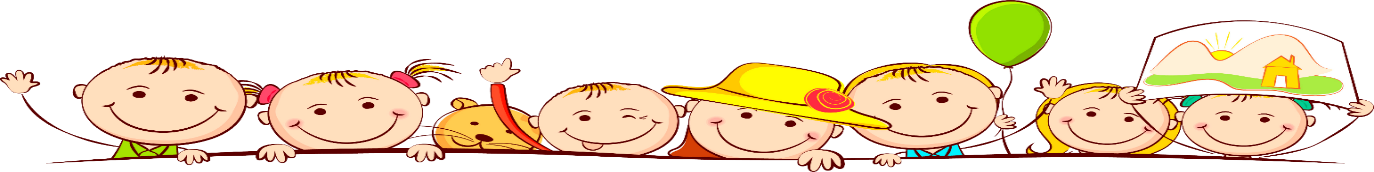